802.11ax | WiFi 6
v kostce


Ing. Jan Stejskal
Proč nový standard?
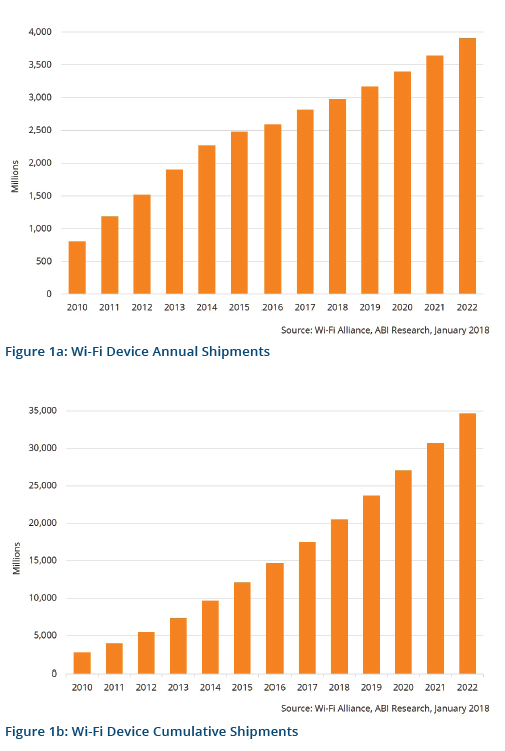 Reaguje na vývoj trhu / prostředí
Celková propustnost namísto špičkové kapacity
Důraz na prostředí s vysokou hustotou zařízení
Optimalizace pro indoor i outdoor
Využití více pásem (2,4 GHz + 5 GHz)
Energetické nároky (mobilní zařízení, IoT,...)
Jak toho dosáhnout?
DL/UL OFDMA
DL/UL MU-MIMO (8x8:8)
1024 QAM
BSS coloring
Delší symboly + delší ochranný interval
Plánované buzení/usínání klientů, 20 MHz-only zařízení
OFDMA – princip
Rozšíření OFDM pro paralelní přístup více uživatelů najednou
Rozdělení subnosných na menší bloky, tzv. resource units (RU)
Cílem lepší využití kanálu, zmenšení overheadu na L2, optimalizace pro malé a střední rámce
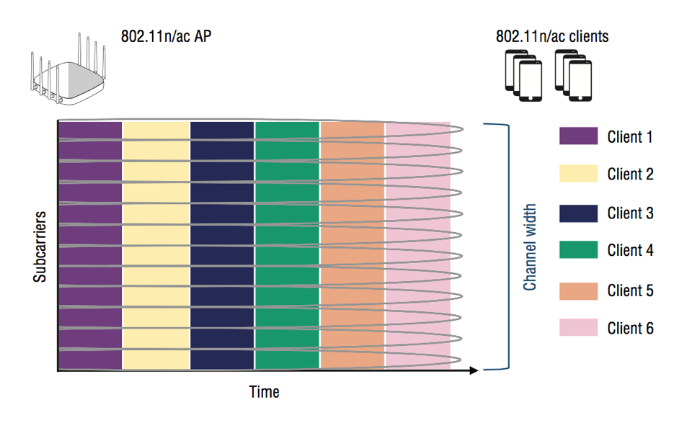 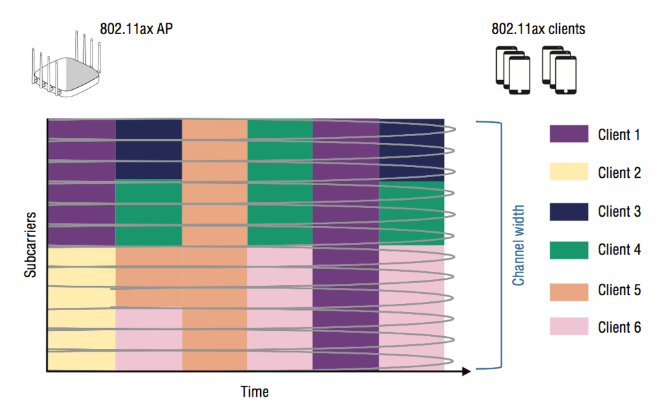 OFDMA – Resource unit
Celý kanál dynamicky dělen na RU, jedna RU vždy patří jednomu STA
Každá RU může mít jiné kódování, modulaci, TX výkon
Alokaci RU pro DL i UL vždy řídí AP
Nutnost synchronizace vyslání jednotlivých STA
AP přidělí pomocí speciálních rámců jednotlivé RU pro klienty a čas vysílání
Výhodné i pro QoS – možnost vysílat často a málo

=> Nezvyšuje špičkovou propustnost,
 ale agregovanou
OFDMA – kapacita sítě vs. délka rámce
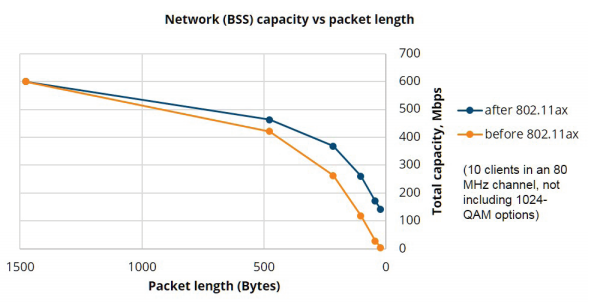 OFDMA - kapacita sítě vs. počet klientů
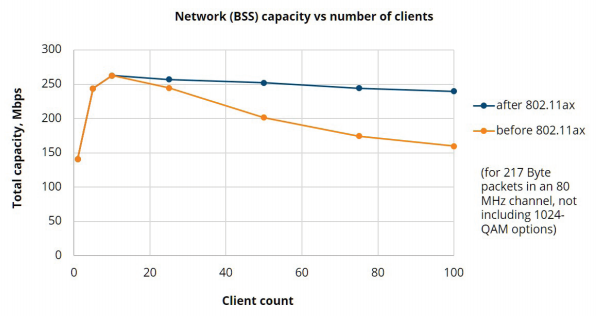 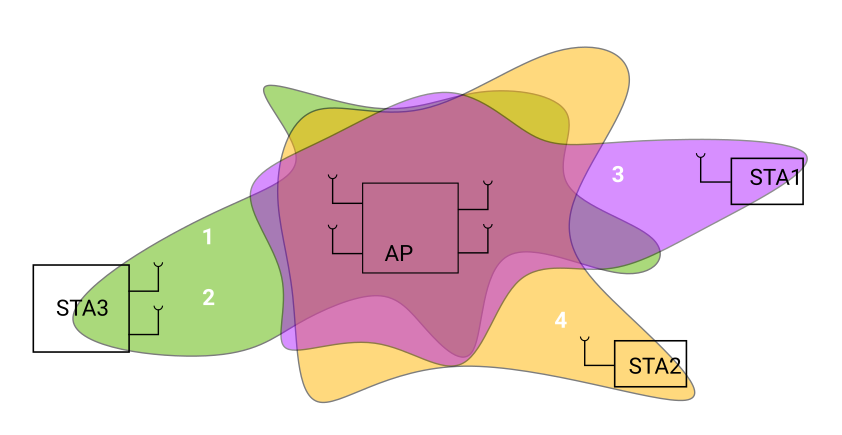 MU-MIMO
Konfigurace až 8x8:8
MU-MIMO pro UL i DL (řeší problémy z 802.11ac)
Vyžaduje prostorovou diverzitu 
Nutná určitá vzdálenost mezi jednotlivými STA i mezi AP a STA
Náročnost na implementaci
Nutnost perfektní časové a frekvenční synchronizace
Nutnost normalizace RX úrovní
Využívá trigger framy (viz dále)
Velikost skupiny zvětšena ze 4 na 8 zařízení pro DL and UL
I pro single-stream režim může být MU-MIMO propustnost 2x-3x vyšší
BSS coloring
Technologie umožňující hustší umístění AP pracujících na stejné frekvenci
Zavedeno za účelem efektivnějšího použití CSMA/CA
Rozlišuje se „barva“ buňky (ve skutečnosti bit v PHY/MAC hlavičce) 
Až 63 barev
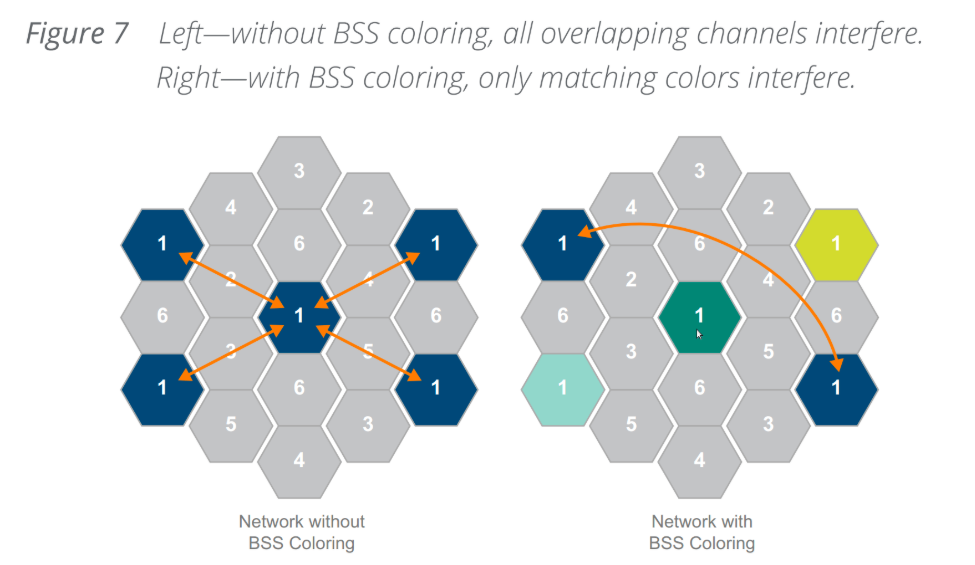 Další změny – OFDM symboly, modulace
Modulace až 1024 QAM (MSC 10, 11)

Velikost FFT rámce 256 vzorků místo 64 vzorků
=> 4x delší OFDM symbol (12.8 µs místo 3.2 µs)

Ochranný interval volitelný 0.8, 1.6, 3.2 µs
 => delší ochranný interval vhodný pro outdoor

Šířka subnosné 78.125 kHz místo 312.5 kHz => 234x místo 52x
Další změny – outdoor, energetické nároky
Outdoor 
Zvýšení ochranného intervalu na 0.8, 1.6 nebo 3.2 μs
Dual Carrier Modulation – stejná informace na různých subnosných
Užší subkanály (viz RU) pro menší šum
Delší a robustnější hlavička (SFT/LFT +3dBm; SIG opakovány 2x)

Energie
Target Wake Time
20 MHz-only zařízení (minimalizovány nároky na HW)
Shrnutí klíčových rozdílů
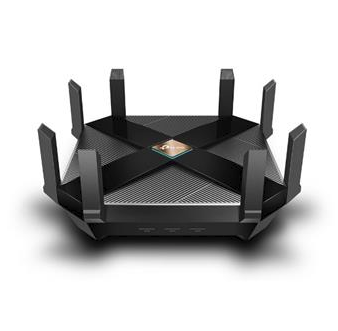 Co závěrem?
Reálné zvýšení uživatelského zážitku
Zejména prostory s vysokou hustotou AP a klientů – komerční objekty, ale i bytovky

Kompatibilita s 802.11a/g/n/ac, podpora WPA3
Implementace ve vlnách (viz 802.11ac)
Aktuálně Draft 4.0, finální schválení plánováno Q1/2020
Zařízení masivněji již v 2019
Broadcom, Qualcomm, Intel už chipsety založené na draftu představili
První zařízení již v prodeji
Děkuji za pozornost
stejskal@vanco.cz